আজকের পাঠে সবাইকে স্বাগত
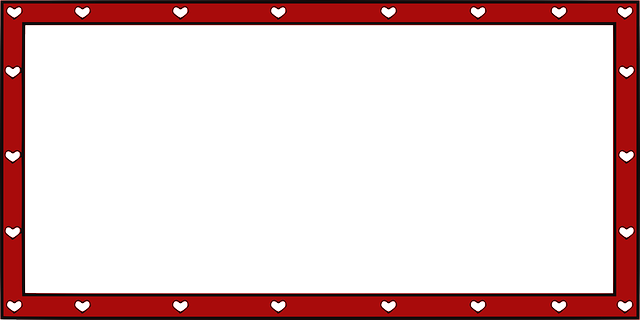 শিক্ষক পরিচিতি
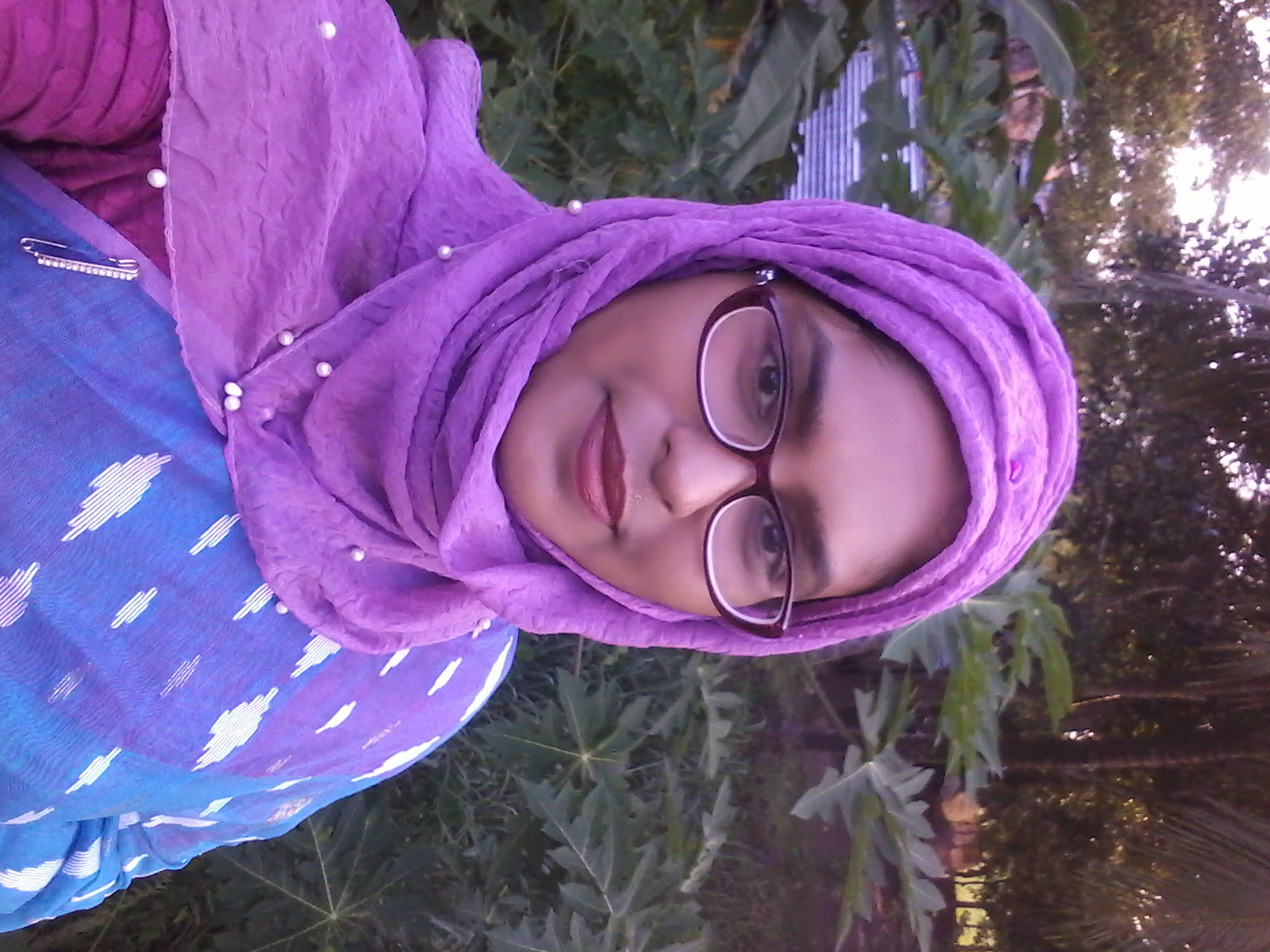 শাহরিণা বিণ সুইটি
সহকারী শিক্ষক
চরমোনাই মাদ্রাসা সরকারি প্রাথমিক বিদ্যালয়
বরিশাল সদর
বরিশাল
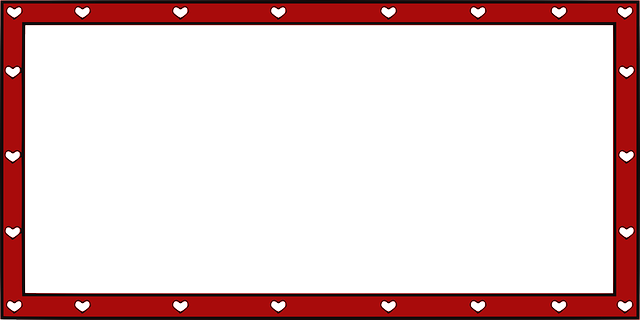 পাঠ পরিচিতি
শ্রেনিঃ ২য়
বিষয়ঃবাংলা
পাঠ শিরোনামঃ প্রার্থনা
 পাঠ্যাংশঃ তাই যেন মোরা…….এই গান।
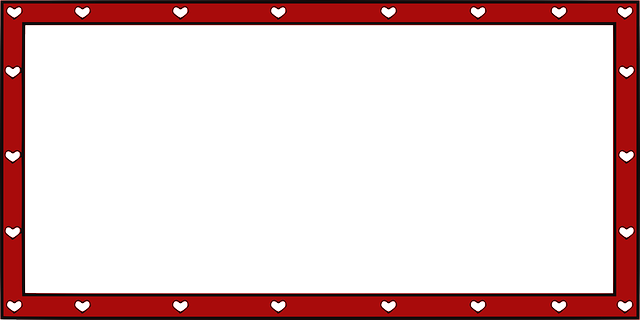 চল, সবাই মিলে একটি গজল শুনি
https://www.youtube.com/watch?v=eh7R0gQ_6KU
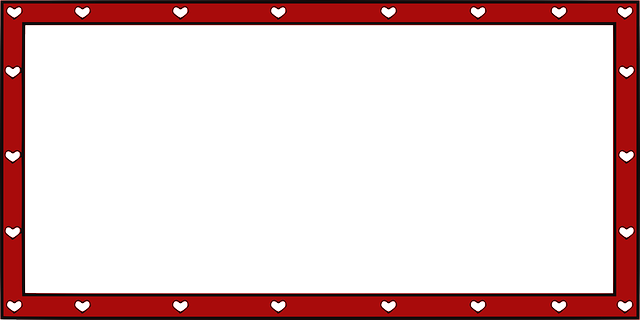 আজ আমরা পড়ব
প্রার্থনা
লিখেছেন সুফিয়া কামাল
তাই যেন মোরা……এই গান।
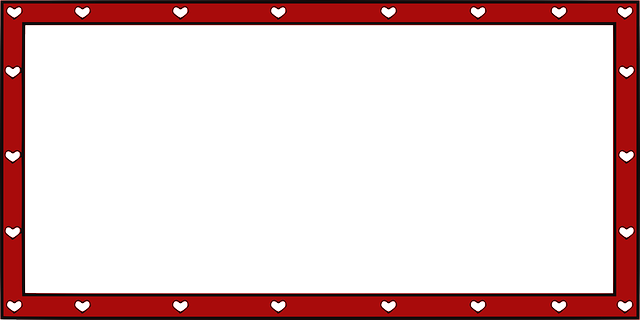 শিখন ফল
শোনা: 
২.১.২ কবিতা শুনে বুঝতে পারবে।
বলা: 
২.১.২ পাঠ্যবইয়ের কবিতা আবৃত্তি করতে পারবে।
পড়া: 
২.২.২ প্রমিত উচ্চারণে কবিতা আবৃত্তি করতে পারবে।
লেখা: 
১.৪.১ পাঠে ব্যবহৃত শব্দ দিয়ে বাক্য লিখতে পারবে।
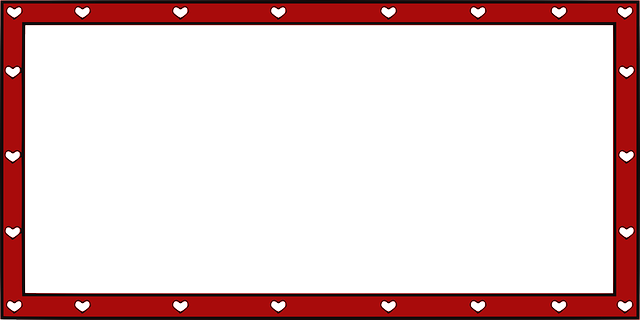 গত পাঠে কী পড়েছিলাম, বল তো
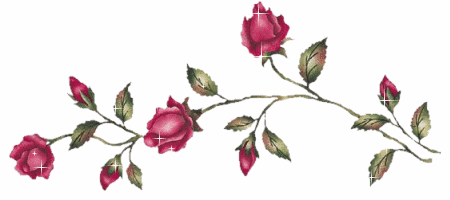 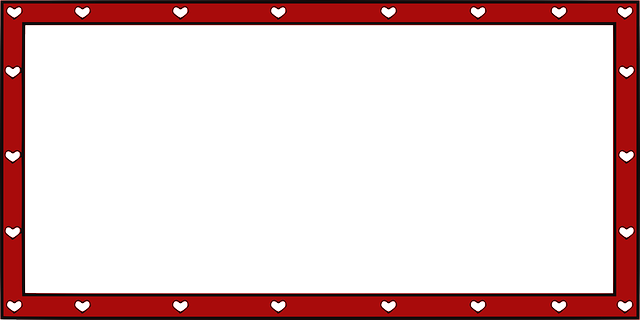 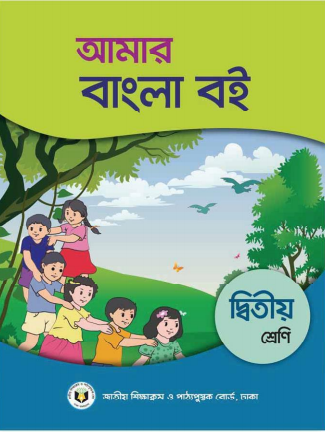 তোমাদের বাংলা বইর ৪৮ পৃষ্ঠা খোল। আমি কবিতাটি আবৃত্তি করি, তোমরা শোন।
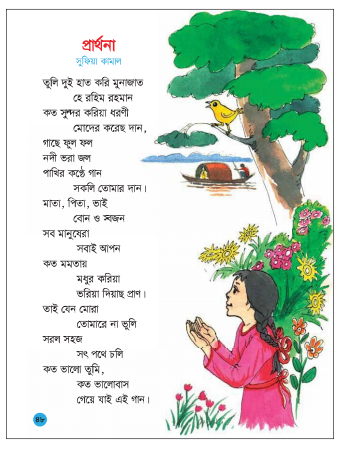 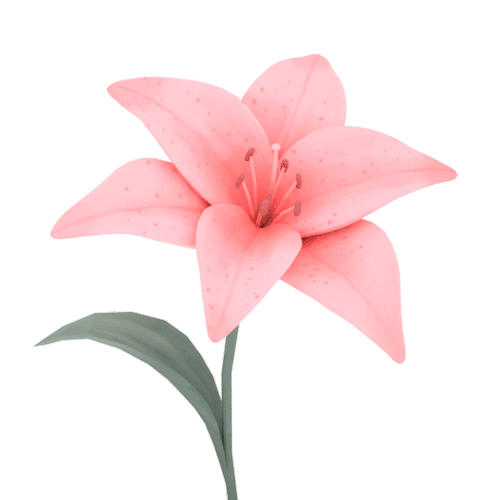 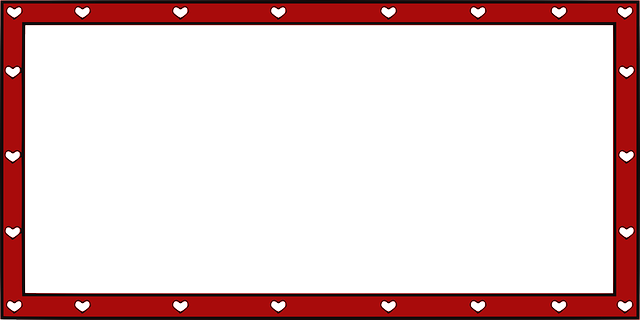 দলগত কাজ
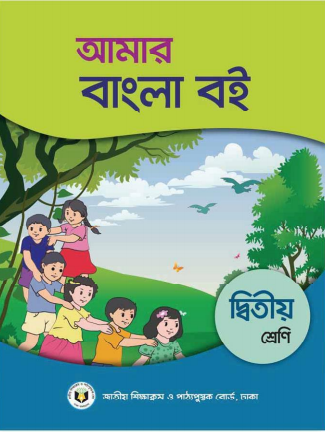 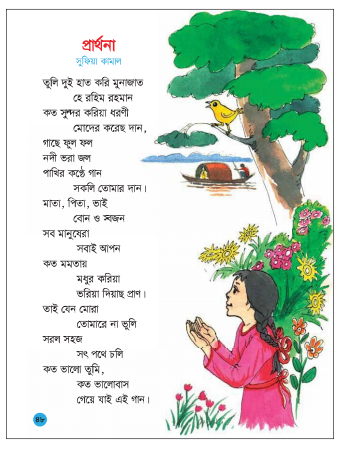 এবার তোমরা ৪টি দলে ভাগ হয়ে বসে কবিতাটি আবৃত্তি কর।
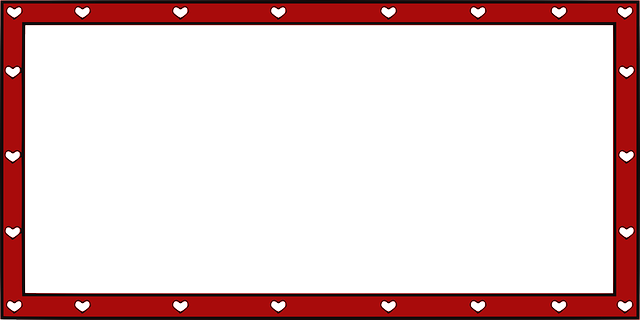 সৎ পথ
শব্দার্থ
ভালো কাজের রাস্তা
সরল
সোজা
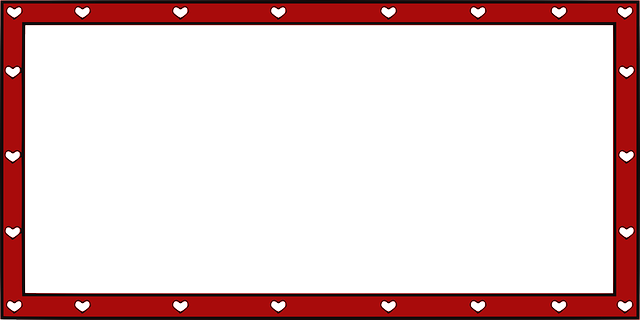 জোড়ায় কাজ
পরের চরণ বল
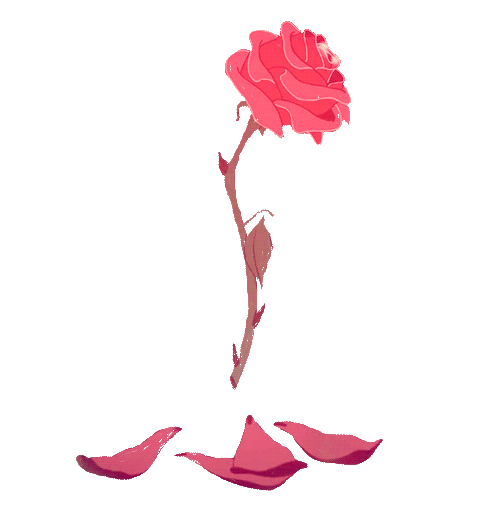 ক) সরল সহজ
	________________
খ) কতো ভালোবাস
	__________________
সৎ পথ চলি
গেয়ে যাই এই গান।
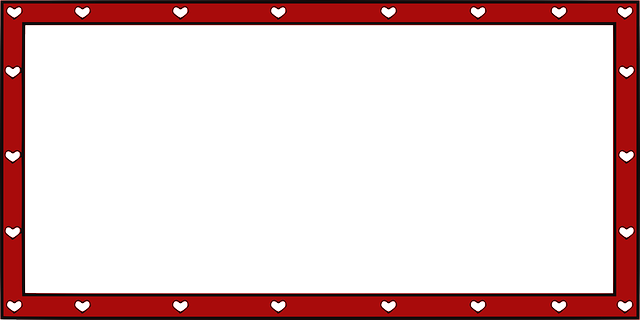 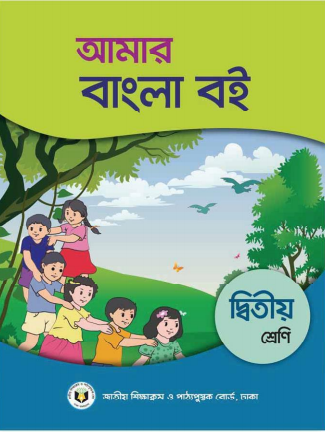 তোমাদের বাংলা বইর ৪৮ পৃষ্ঠা খুলে কবিতাংশটুকু পড়।
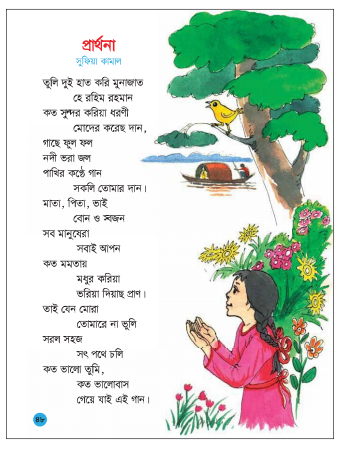 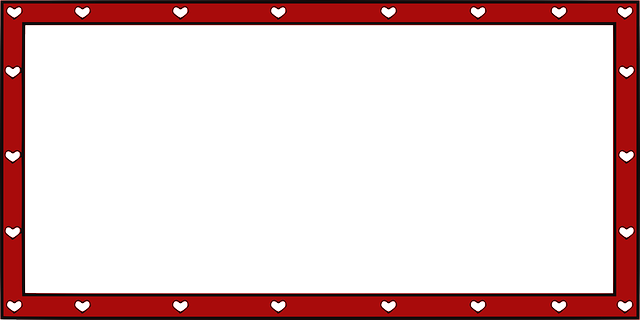 মূল্যায়ন
চেষ্টা করি
উত্তর মিলিয়ে নাও
১। আমরা কেমন পথে চলতে চাই?
উত্তর: আমরা সরল, সহজ ও সৎ পথে চলি।
২। কবিতায় কবি কাকে না ভুলে যাওয়ার কথা বলেছেন?
উত্তর: কবি মহান আল্লাহকে ভুলে না যাওয়ার কথা বলেছেন।
নিচের প্রশ্নগুলোর উত্তর খাতায় লেখ

১। আমরা কেমন পথে চলতে চাই?
২। কবিতায় কবি কাকে না ভুলে যাওয়ার কথা বলেছেন?
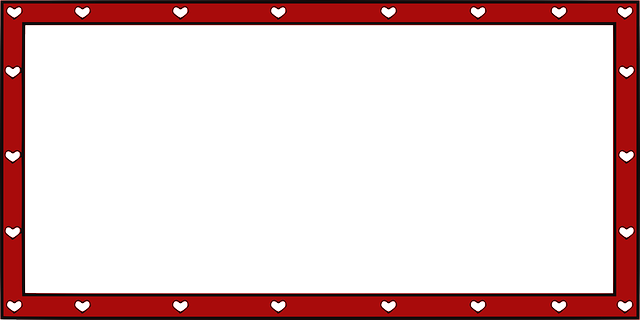 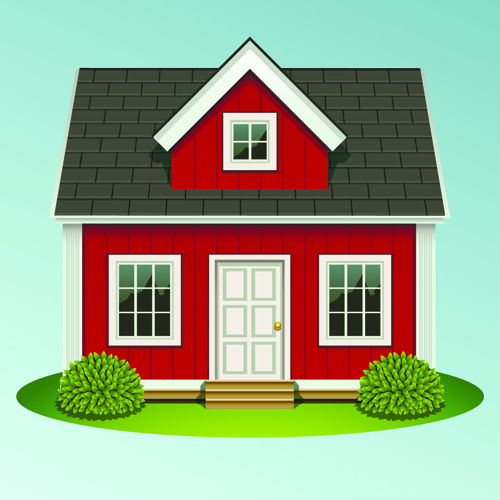 বাড়ির কাজ
বাক্য গঠন কর
সরল -
গান -
সহজ -
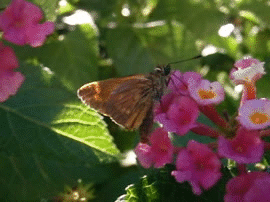 সবাই ভালো থেকো। ধন্যবাদ।
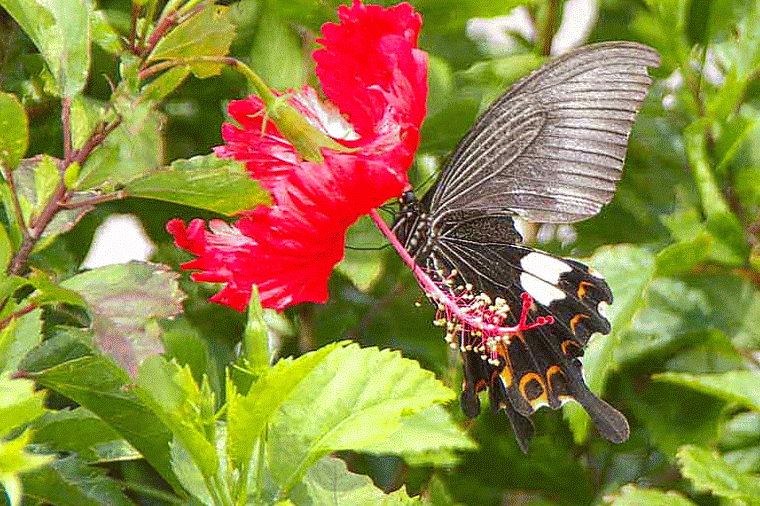 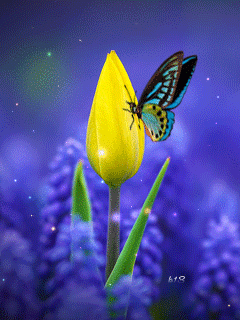